Педагогический класс(10-11 классы) очная форма обучениясетевое взаимодействиеМУ «Информационно-методический центр»городского округа г. Шарья Костромской области
Тех, кто серьёзно готовится к выбору профессии педагога,  менеджера и других  профессий типа «человек-человек», будущих родителей, всех, кто желает добиться успеха в жизни,
приглашаем в педагогический класс.
Педкласс – это дополнительное образование через систему психолого-педагогических элективных курсовПедкласс – это составляющая часть социально-гуманитарного профиляПедкласс – это допрофессиональная подготовка по направлению педагогическое образование (введение в профессию)
Задачи:1. Дать старшеклассникам информацию о работе педагогов в различных образовательных учреждениях, мотивировать на выбор педагогической профессии2. Формировать и развивать эффективное взаимодействие в команде3. Формировать и развивать способности к самостоятельному обучению4. Формировать индивидуальные маршруты
Проект  учебного плана
Основы психологии (1 час в неделю)
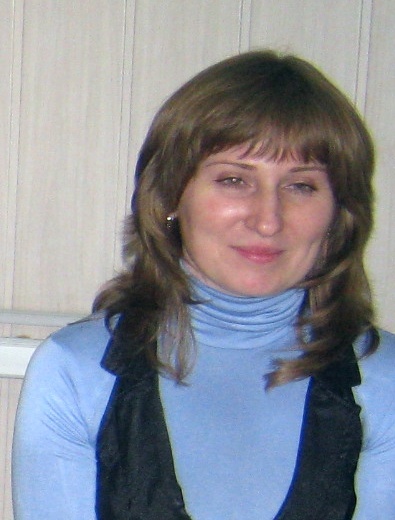 Личность
Характер
Способности
Темперамент
Внимание 
Память
Чувства и эмоции
Психология общения
Конфликт и выход из него
Нейц
Наталья Юрьевна,
педагог-психолог
МОУ «Центра диагностики и консультирования
городского округа город Шарья»
Основы педагогики (1 час в неделю)
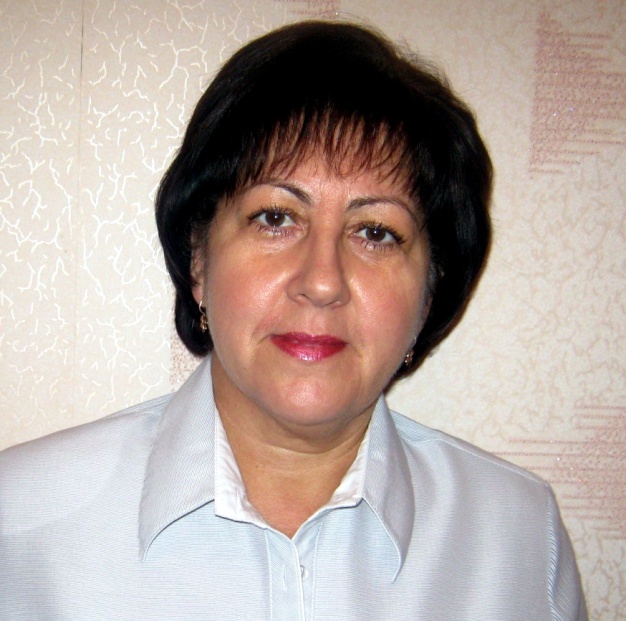 Введение в педагогическую профессию
Методика воспитательной работы
Дидактика
История педагогики
Мастерская учителя
Муржухина
Елена Васильевна, 
учитель истории и обществознания
МБОУ СОШ №21
Педагогическая практика
помощник классного руководителя
вожатый летнего пришкольного лагеря
организатор школьных дел
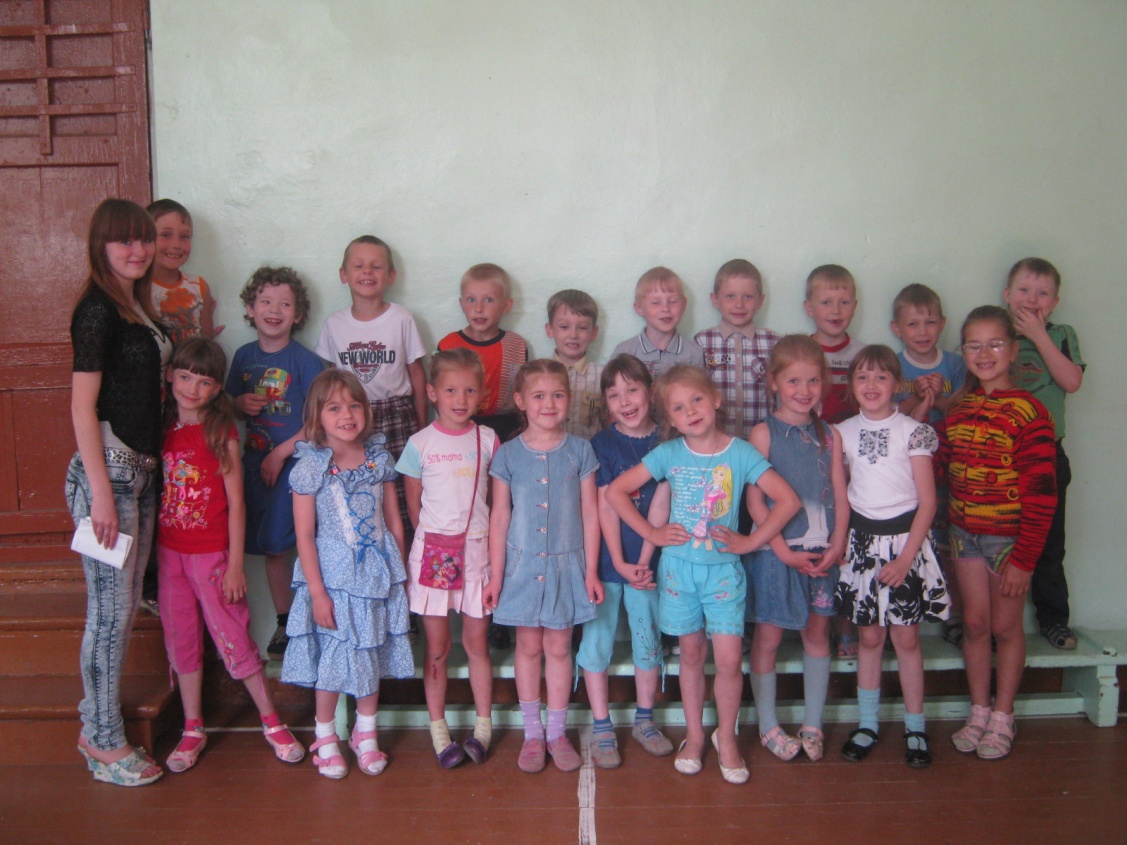 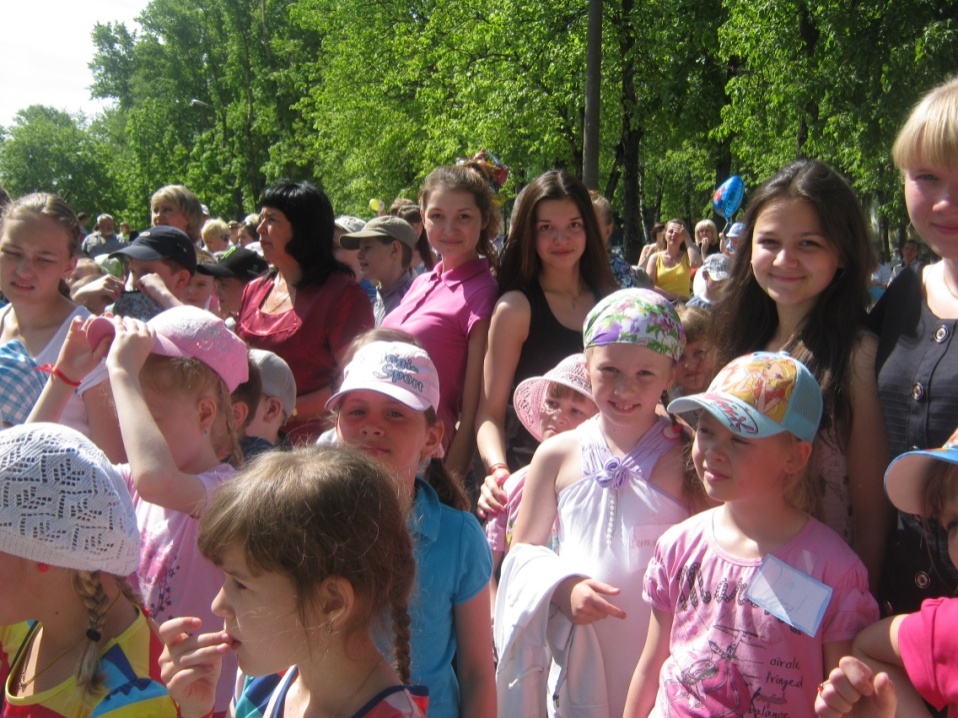 Участие в областной олимпиаде по педагогике
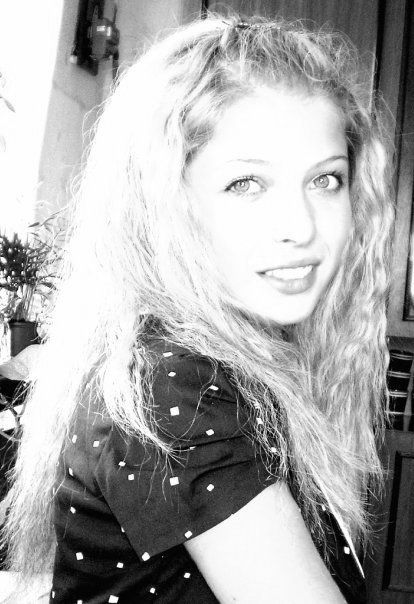 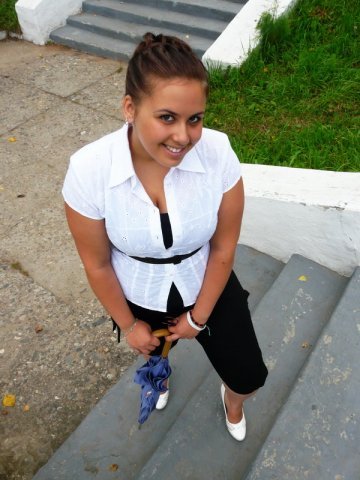 Олиярник Юлия, студентка института педагогики и психологии КГУ им. Н.А.Некрасова
Хохлова Мария, 
студентка института психологии и педагогики КГУ им. Н.А.Некрасова
Участие в областной олимпиаде по педагогике
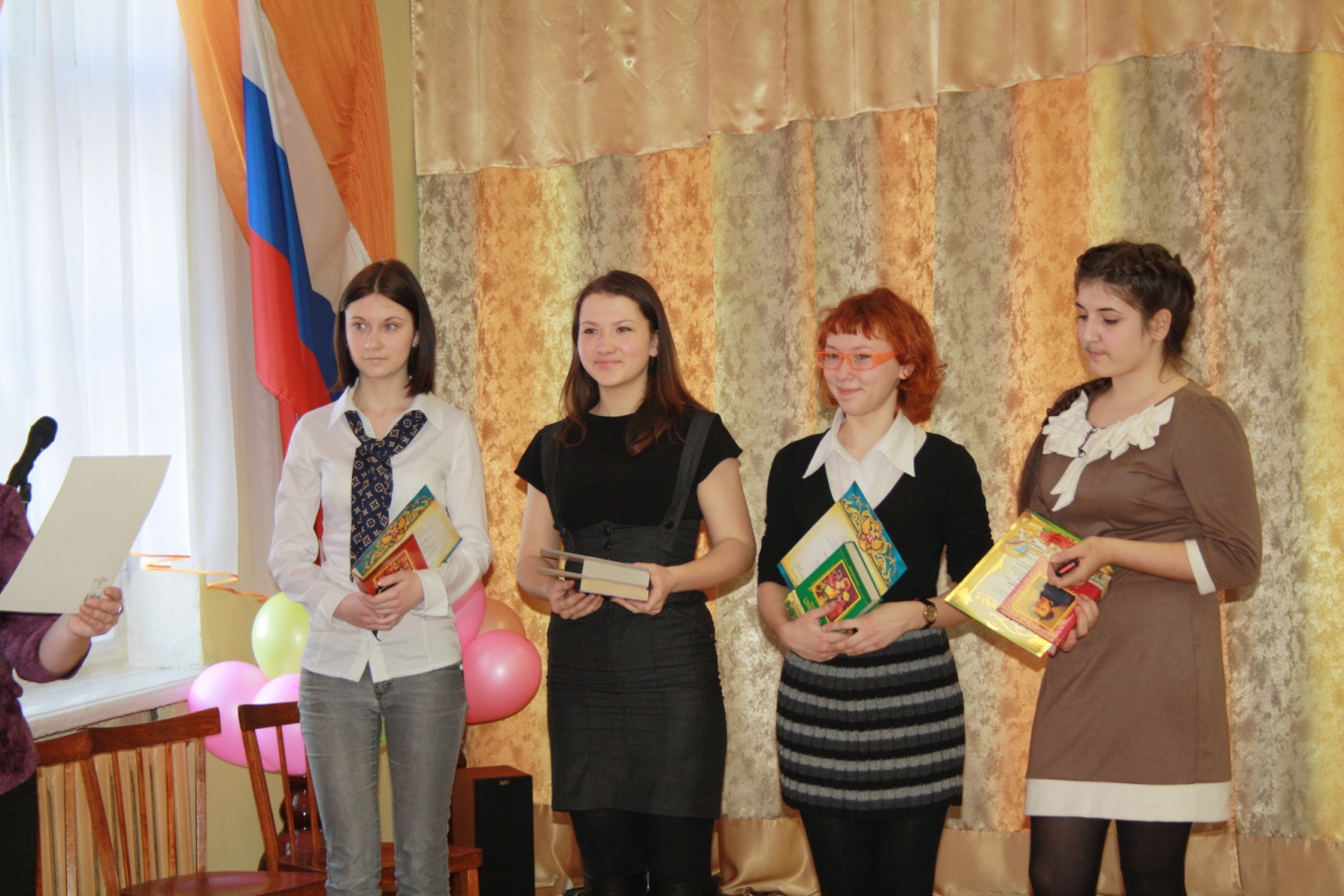 Пидченко П., Присмотрова К., Кудрина О., Агаева Г., 
призеры олимпиады 2012 года
Участие в областной олимпиаде по педагогике
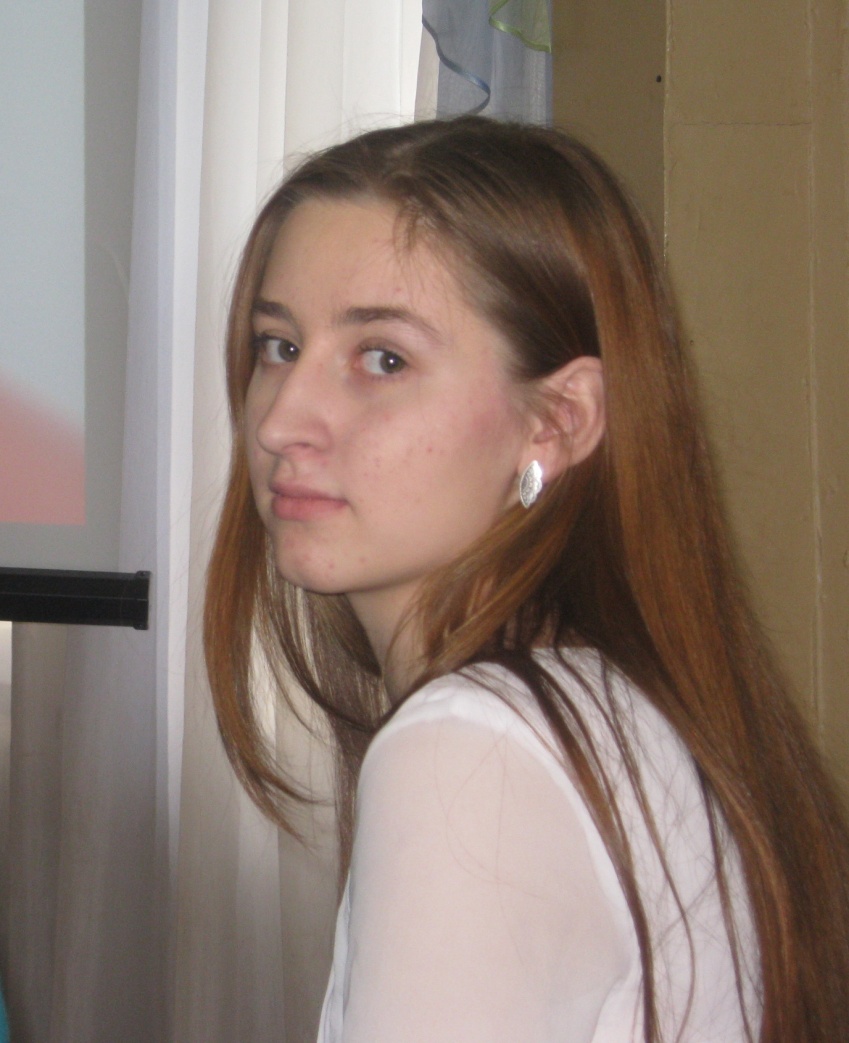 Почтоева Оксана, призёр олимпиады 2013 года
Учащиеся педкласса разрабатывают и реализуют социально-значимые проекты
Результат обучения
Выпускной экзамен в 11 классе  в форме защиты  творческих работ
Получение свидетельства  об окончании  педагогического  класса
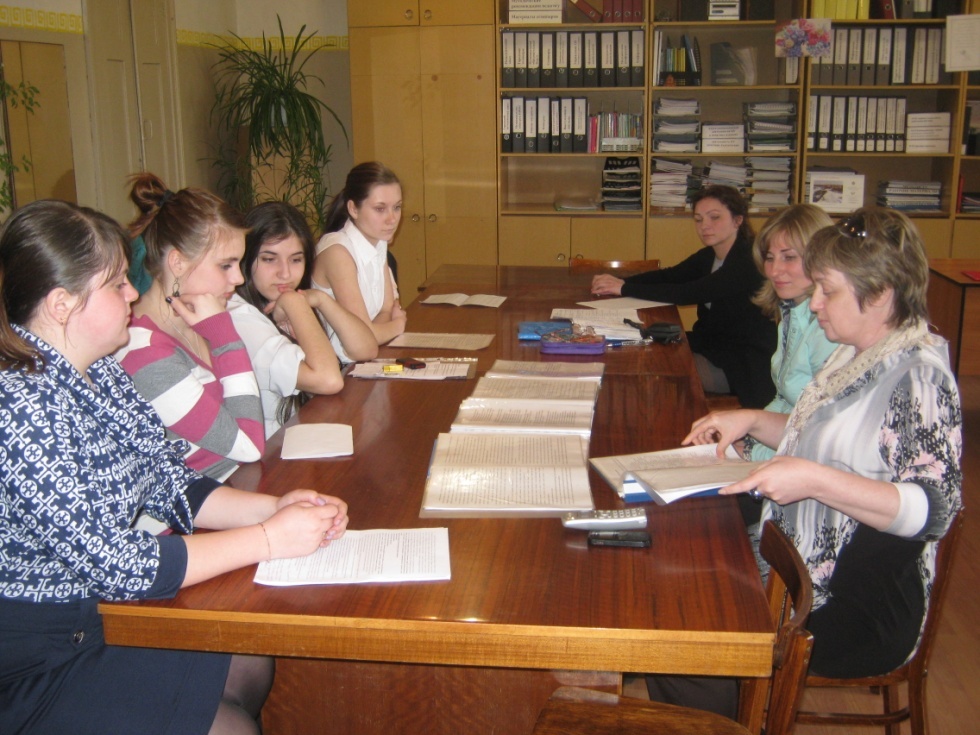 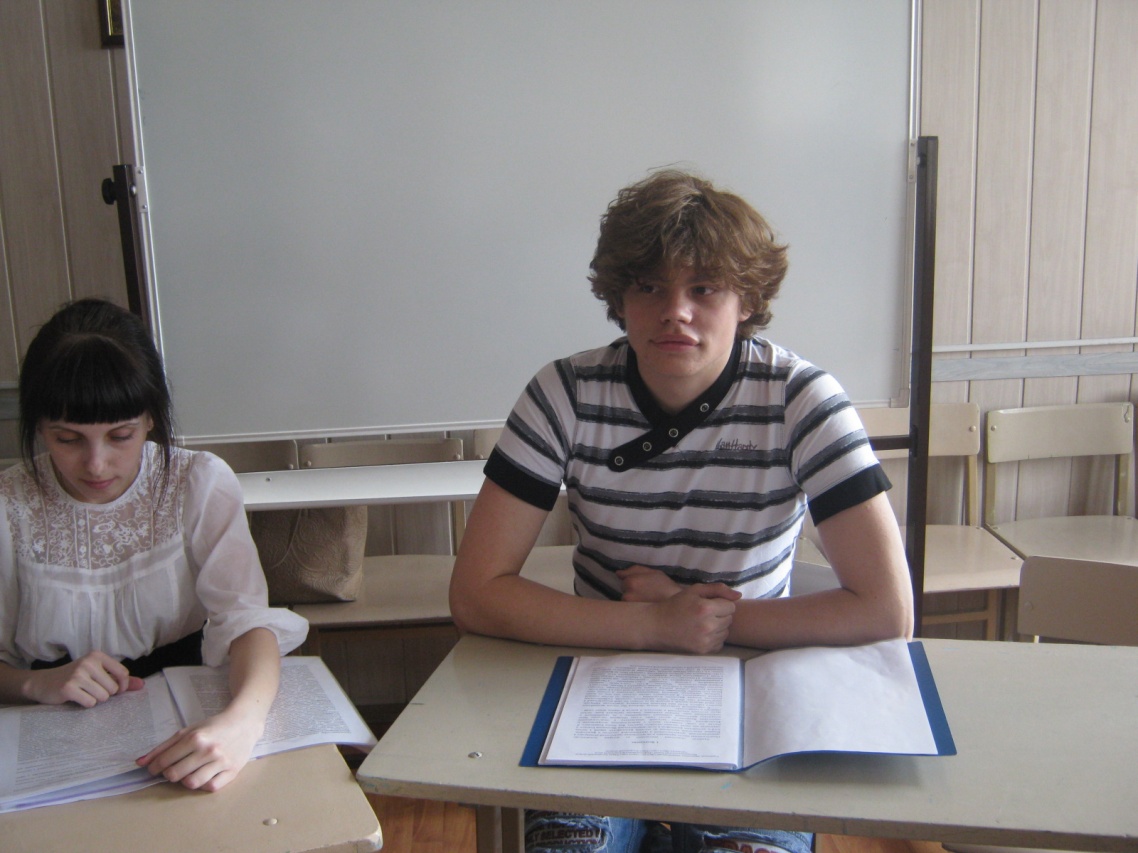 Возможности  профильного курса
Посещение любого курса по выбору (педагогика, психология)
 Сдача зачёта по данному курсу
- Получение сертификата о посещении данного курса
Немного статистики
Ежегодно на педагогические специальности поступают 
от 30 до 50% учащихся педкласса

Итоги поступления учащихся 2011-2013 гг.
Лебедева Т. (МБОУ СОШ №21) –студентка Ярославского педагогического института им. К.Д.Ушинского, факультета дошкольная дефектология;
Пидченко П. (МБОУ СОШ №21) – студентка Ярославского университета им. Демидова, факультета психологии;
Рогачева И. (МБОУ СОШ №21) – студентка Нижегородского Лингвистического Университета им. Добролюбова , факультета  иностранных языков;
Меликян Э. (МБОУ СОШ №4) – студентка Педагогического универститета им. А.И.Герцена (С.-Петербург),  психолого-педагогического факультета клинической психологии и психологической помощи
Социальный партнёр
КГУ имени Н.А.Некрасова :
Организация семинаров для руководителей педагогических классов области;
Организация и проведение олимпиады по педагогике;
Обеспечение льгот выпускникам педагогических классов при поступлении в КГУ на направление «Педагогическое  образование» (бесплатный контракт; первоочередное зачисление при одинаковом количестве баллов по ЕГЭ).
Приглашаем к сотрудничествунаш адрес:  ул. Полярников, д.4Телефон: (49 449) 5-33-21, 5-33-19E-mail: imc_sharya@mail.ru
Занятия проводятся в 
МБОУ СОШ №21